To become cspa compliant
Answer: join business analysis and methodology and…
What is CSPA compliant?
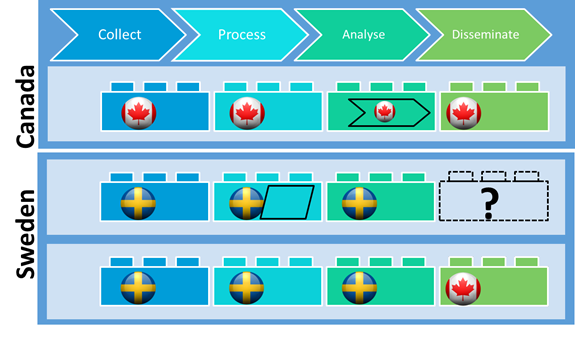 Service conforms to the CSPA-interface and is globally relevant
Inputs
Outputs
Statistical service
GSIM
 Objects
GSIM
 Objects
Conforms to CSPA-interface
GSIM & CSPA
Statistical services 
GSIM objects 
CSPA-interfaces
Are about
Statistical Data 
Statistical Methodology 
Statistical Processes
The S of Statistical
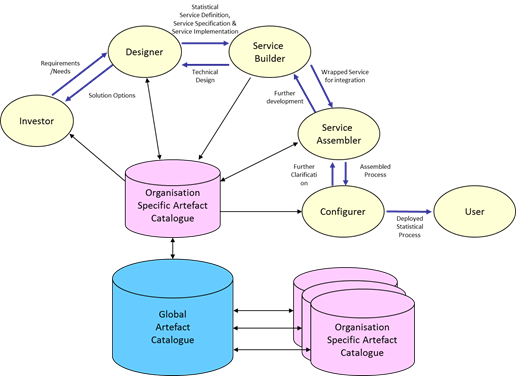 Developing a statistical production process
Look for compromise
Creating statistical services
Such that they are CSPA-compliant
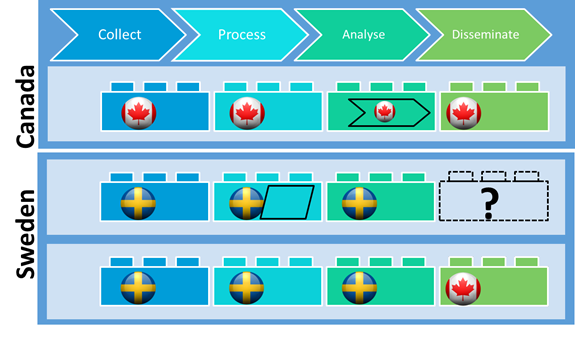 CSPA is about concepts
not about plumbing
Using statistical services
Assembler 
Configurer
User
Creating statistical services
Designer
Builder
Supply side
Demand side
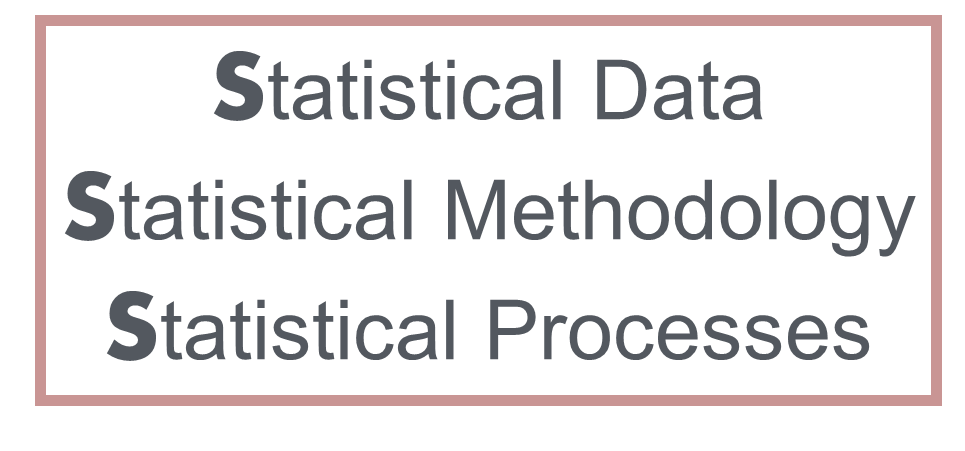 Is about
Is about
Two faceS of CSPA :
Design    Use&run
Demand side
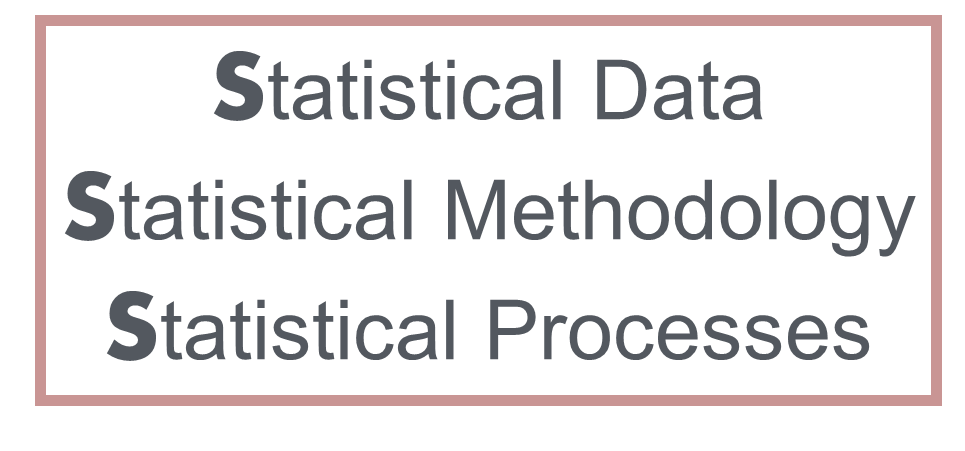 Developing statistical processes (triple S):    



By using statistical services  make shopping list
Developing teams
Templates (BAD/MAD) 
Courses with real life examples
Compromise
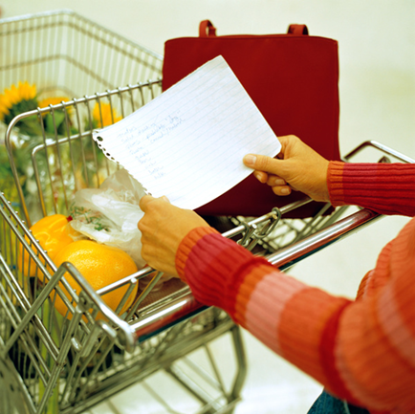 Matching supply and demand
Demand: developing teams use statistical services



Supply: creating statistical services is demand driven
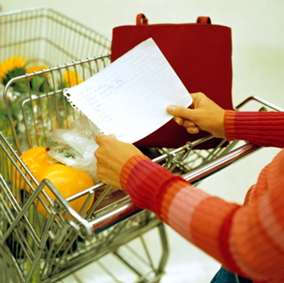 Shopping list
match
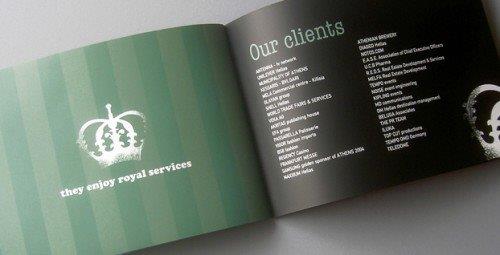 Catalogue
Developing teams
Developing team is multidisciplinary
Methodologists, business analysts, software architects, business users, … 
All people needed for compromise are present
All together can iterate, find sweet spot
The real value of compromise
Simplification of methodology
Standardizing
Lowering process complexity
Negotiate output v.s. process
Important compromises early in design process
Demand & Supply
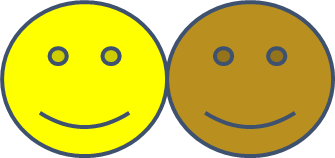 Shopping list & Catalogue
Compromise
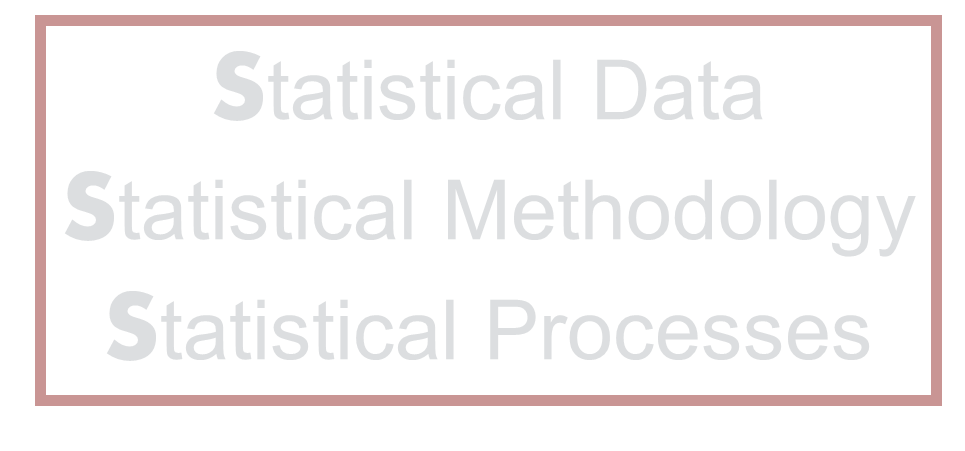 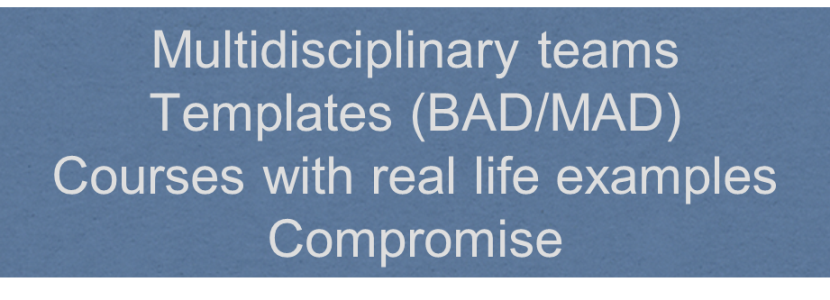 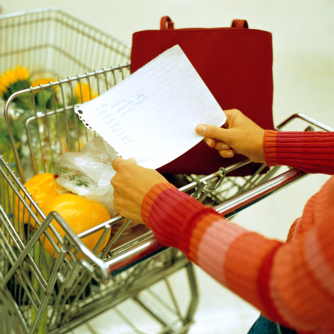 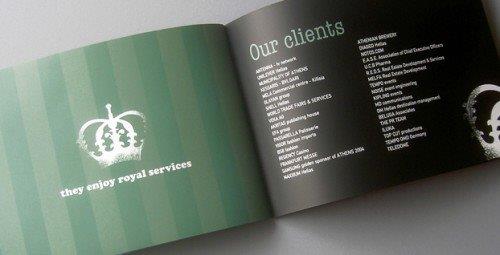 You become cspa compliant
By joining business analysis and methodology in multidisciplinary developing teams and compromise
Is that the whole story?
Basically, YES
The rest will follow out of necessity:
Programming
Administration
Deployment of VM's or Docker containers
So what do you need?
Make CSPA obligatory in Architecture
Educate process and method designers
Form multidisciplinary teams (including business)
Put the CSPA admin procedures in place
Educate IT Teams in using CSPA
Make infrastructure provisions for using services
Thank You